Notes to Teachers:
Make sure each student has his/her file open from the previous class “(student name).xlsx”.

A vocabulary list is included on last slide. You may want to print this on 8.5 x 11 paper so you and students can refer to it during the lesson. 

The final homework project is optional, and should be assigned based on the teacher(s) feel for the demonstrated ability of the class throughout the 4 modules.  If you decide not to assign the project, remove slide #14 from this presentation.
Microsoft Excel – Part 4
Your teachers are:
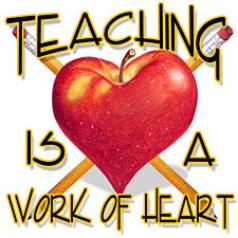 Review
Did you do your homework?  Was it too easy, too difficult, or just right? 

Turn to your partner and discuss the 3 things you learned from your homework assignment.
[Speaker Notes: This review is redundant, but we learned that students needed the reminders. You may want to change the questions.]
Vocabulary Review Quiz
Which answer describes a “SECONDARY SORT FIELD”? 
A) Sorting rows of data using one column as the sort field 
B) Sorting rows of data using multiple columns as the sort fields
C) A column (field) that is sorted first
D) A subsequent sort field (column) that is sorted on after the primary sort
Which answer describes a “FUNCTION”?
A) A mathematical statement used to calculate a value that always starts with the “=“
B) The set order followed by Excel when it evaluates formulas containing more than one mathematical operator
C) A pre-defined formula that has a name and a set of arguments
D) On the home ribbon, a shortcut that automatically generates a SUM function in the active cell
Which type of cell referencing uses dollar signs to create static (non-changing) cell references in a formula?
A) Absolute Addressing
B) Continuous Addressing
C) Relative Addressing 
D) Auto Addressing
Today’s Goals
Creating charts from data
Setting the Print Area
Changing the Page Orientation
Save As and Re-Naming a workbook
Close Excel
[Speaker Notes: Bold words indicate the same words are found on their computer screen.]
Charting Practice
Create a Chart by highlighting cells A3 through D15 (don’t select totals), then open the ‘INSERT’ ribbon.  In the ‘Charts’ group of the ribbon click on the ‘Insert Column Chart’ tool and choose ‘2-D Column’.  A column chart will automatically appear.  You can move the chart around the sheet by clicking and dragging.  Charts exist on-top-of the cell grid and not within a single cell.  
Resize the chart by clicking and dragging on one of the corner ‘handles’ of the chart area when the chart is selected. 

The data is ‘tied’ to the chart. So, by changing a few of the numbers you can see how the chart columns will adjust in real-time. 

Click on the ‘Format’ ribbon then select parts of the chart to customize like colors, alignment, etc.
[Speaker Notes: Each action should be demonstrated by the instructor and then the class should demonstrate the actions being shown.]
Hover on the Page Layout ribbonand find the following:
Page Setup Group
Margins
Orientation
Print Area
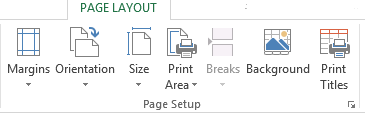 Print Area Setting Practice
Move and resize the chart so that it fits on top of the column range of F through L.  

Set the Print Area by selecting cells A1 through L17, then click on the Page Layout ribbon and then click the ‘Print Area’ tool and choose ‘Set Print Area’.  

When you want to include objects like charts or pictures in your print area, you must set the print area to include all of the cells BEHIND the object.
[Speaker Notes: Each action should be demonstrated by the instructor and then the class should demonstrate the actions being shown.]
Page Orientation Practice
Select the Page Orientation for printing by clicking on the Page Layout ribbon and then click the ‘Orientation’ tool and choose ‘Landscape’.  

The orientation terms come from the world of fine art.  Portrait orientation is taller than it is wide, like the  famous portrait painting: Mona Lisa.  And Landscape orientation is wider than it is tall, like a beautiful sunset landscape painting.
Portrait
Landscape
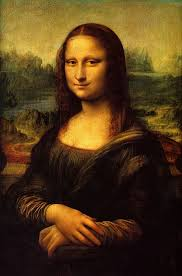 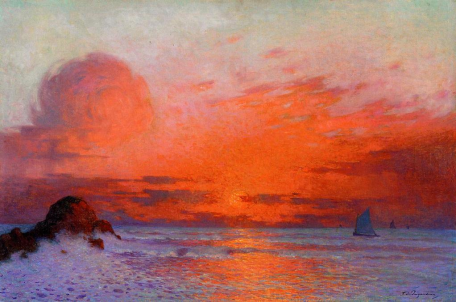 [Speaker Notes: Each action should be demonstrated by the instructor and then the class should demonstrate the actions being shown.]
Save as and Re-Naming Practice
Save a copy of the current workbook with a different name, by clicking on the ‘File’ tab and choosing ‘Save As’.  Change the file name field to “Final (student’s name)”.  Save the workbook in the same folder as your original file.  

The first time you save a workbook or if you are going to rename a 2nd copy of a workbook, you should use the SAVE AS option.  If you just want to update an existing workbook that you made changes to, then you can use the SAVE option and you won’t be prompted for the file name.  It will just save the file instantly.
[Speaker Notes: Each action should be demonstrated by the instructor and then the class should demonstrate the actions being shown.]
Closing Excel Practice
Close the program after you have saved it by clicking the “X” in the upper right-hand corner of the screen.
[Speaker Notes: Each action should be demonstrated by the instructor and then the class should demonstrate the actions being shown.]
Questions???
1. Today’s lesson was: 
Too easy
Too difficult
Just right
What was the most useful thing you learned today?
Comments, suggestions???
[Speaker Notes: Ask for a show of hands to assess needs based on today’s lesson.]
Vocabulary
Charts – Graphic visualizations produced from data
Page Layout – A specific ribbon with tools for setting up the page up for printing
Print Area – The cell range selected and set to limit the printed area of a sheet
Orientation – The direction in which a document is displayed or printed
Portrait – A page orientation which is vertical, where the printed page will be taller than the width
Landscape – A page orientation which is horizontal, where the page is wider than the height
Save As – When saving a workbook in which you are asked to enter a file name, type and location
Save – When saving a workbook with no prompts which re-saves the existing file name
Close – When you shut down the program by clicking on the “X” in the upper right hand corner
[Speaker Notes: Address words as they come up in the lesson.]
Final Take-Home Assignment
Create your own Excel workbook that includes formulas, formatting, and other topics you learned in class.  Choose one idea from:
A home budget with all your monthly expenses
A soccer team workbook with names, goals, penalties, etc.  You can find a real team and player names on the Internet
An idea of your own
Once completed, email the workbook to your instructor.
Congratulations!
You have completed the Excel Basics Course
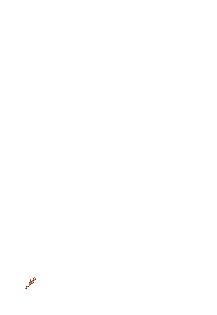 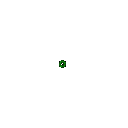 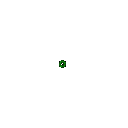 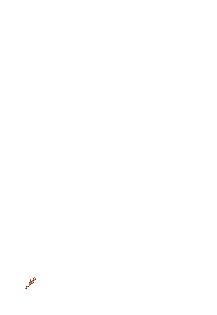 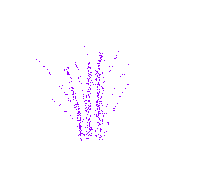 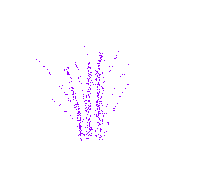 [Speaker Notes: Each action should be demonstrated by the instructor and then the class should demonstrate the actions being shown.]